Chợ quê
	Quê Nam ở khá xa.Mỗi lần về thăm quê, bà lại đưa Nam đi chợ.Chợ quê có đủ thứ, từ rau quả đến cá trắm, tôm he, mắm nêm, nem chua..... Lúc về bà dẫn Nam ra ăn kem ở cổng chợ. Nam rất thích đi chợ quê với bà.
Thứ hai, ngày 9 tháng 12  năm 2024
Tiếng Việt
Bài 1: anh     ênh       inh
inh
ênh
anh
Thứ hai, ngày  12 tháng 12  năm 2024
Tiếng Việt
Bài 1: anh – ênh- inh
anh
ênh
inh
anh
b
b
b
ênh
inh
bình
bênh
bánh
bình
bập bênh
bánh kem
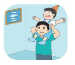 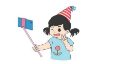 chụp ảnh
công kênh
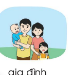 gia đình
Mừng sinh nhật ở lớp
Ngày đầu mỗi tháng trong năm học, cô và lớp tổ chức mừng sinh nhật. Nhóm thì bày quà bánh, nhóm thì trang trí  bảng. Các bạn sinh nhật trong tháng đều có quà.  Cả lớp ăn bánh và chụp ảnh rất vui.
1
2
3
4
Lớp tổ chức sinh nhật cho các bạn vào ngày nào của tháng?
a. Ngày cuối mỗi tháng
b. Ngày đầu  mỗi tháng
c. Ngày giữa mỗi tháng
bánh chưng
đánh đàn
quả chanh
dòng kênh
đình làng
bệnh viện
thông minh
máy tính
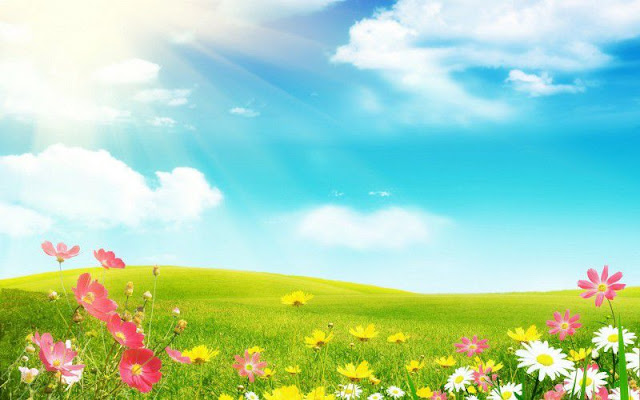 Chúc các em ngủ ngon.